Nearer, My God, To Thee
BETHANY
6.4.6.4.6.6.4
4/4
G/B - MI

Verses: 4
PDHymns.com
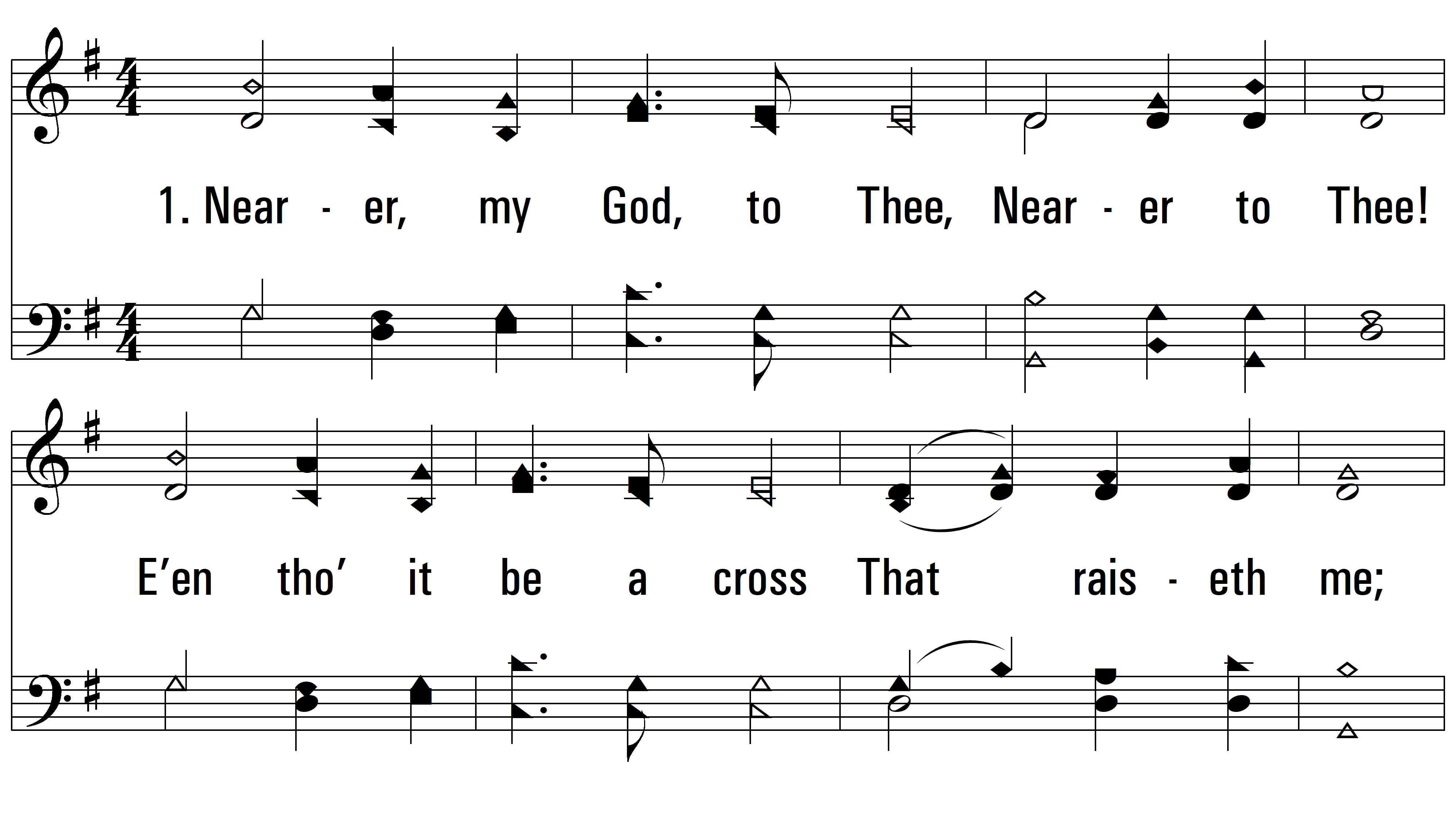 vs. 1 ~ Nearer, My God, To Thee
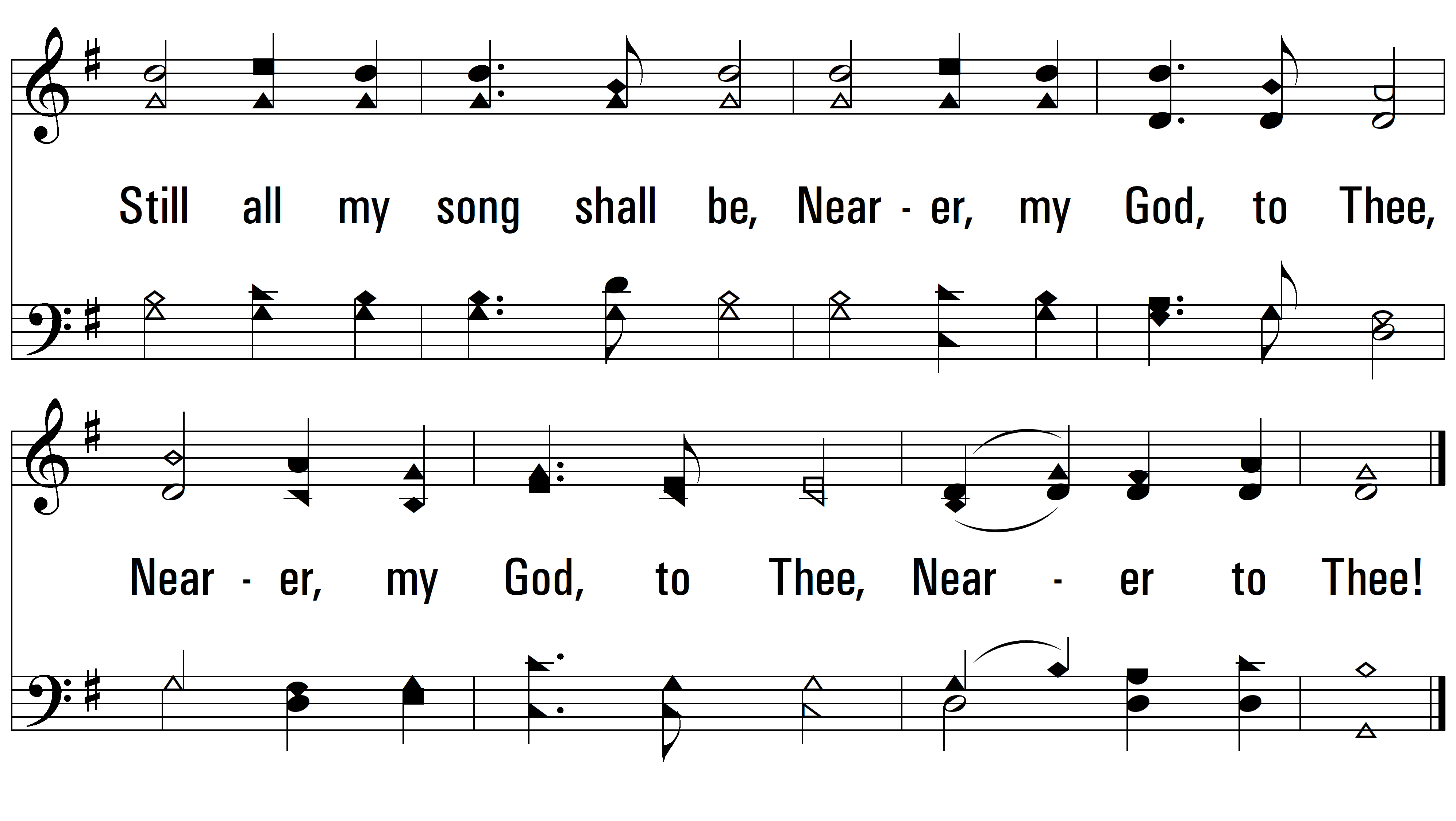 vs. 1
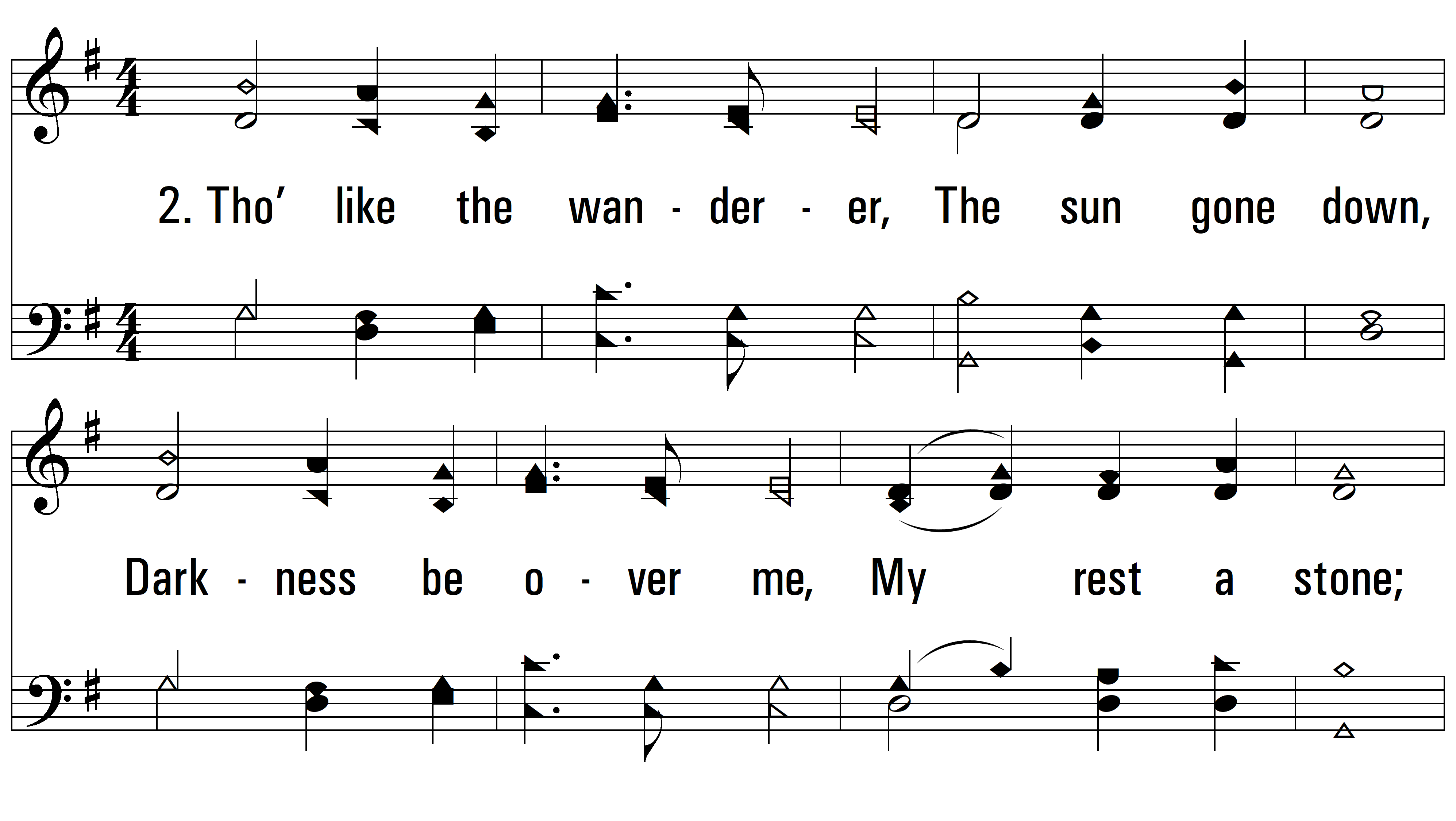 vs. 2 ~ Nearer, My God, To Thee
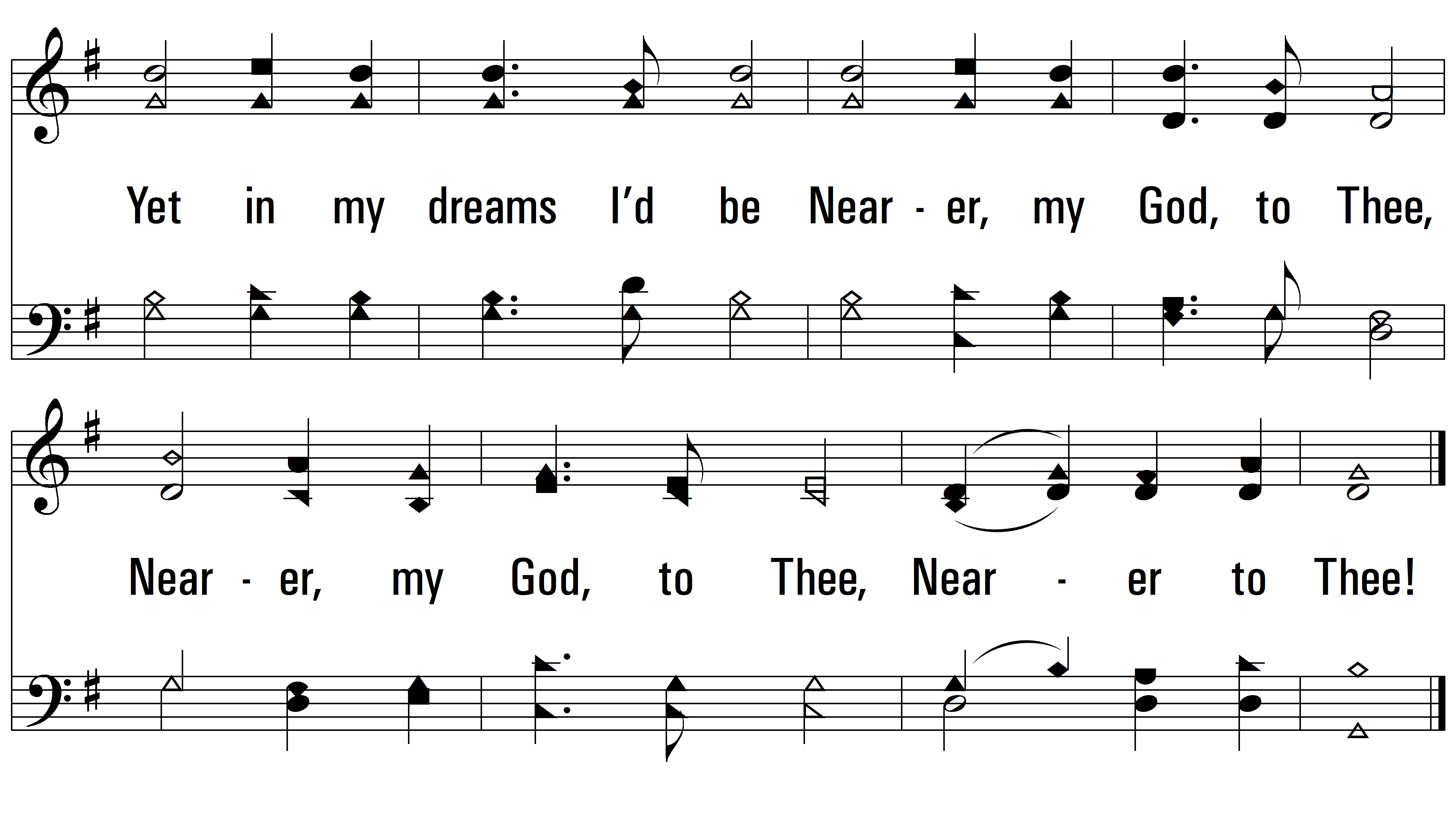 vs. 2
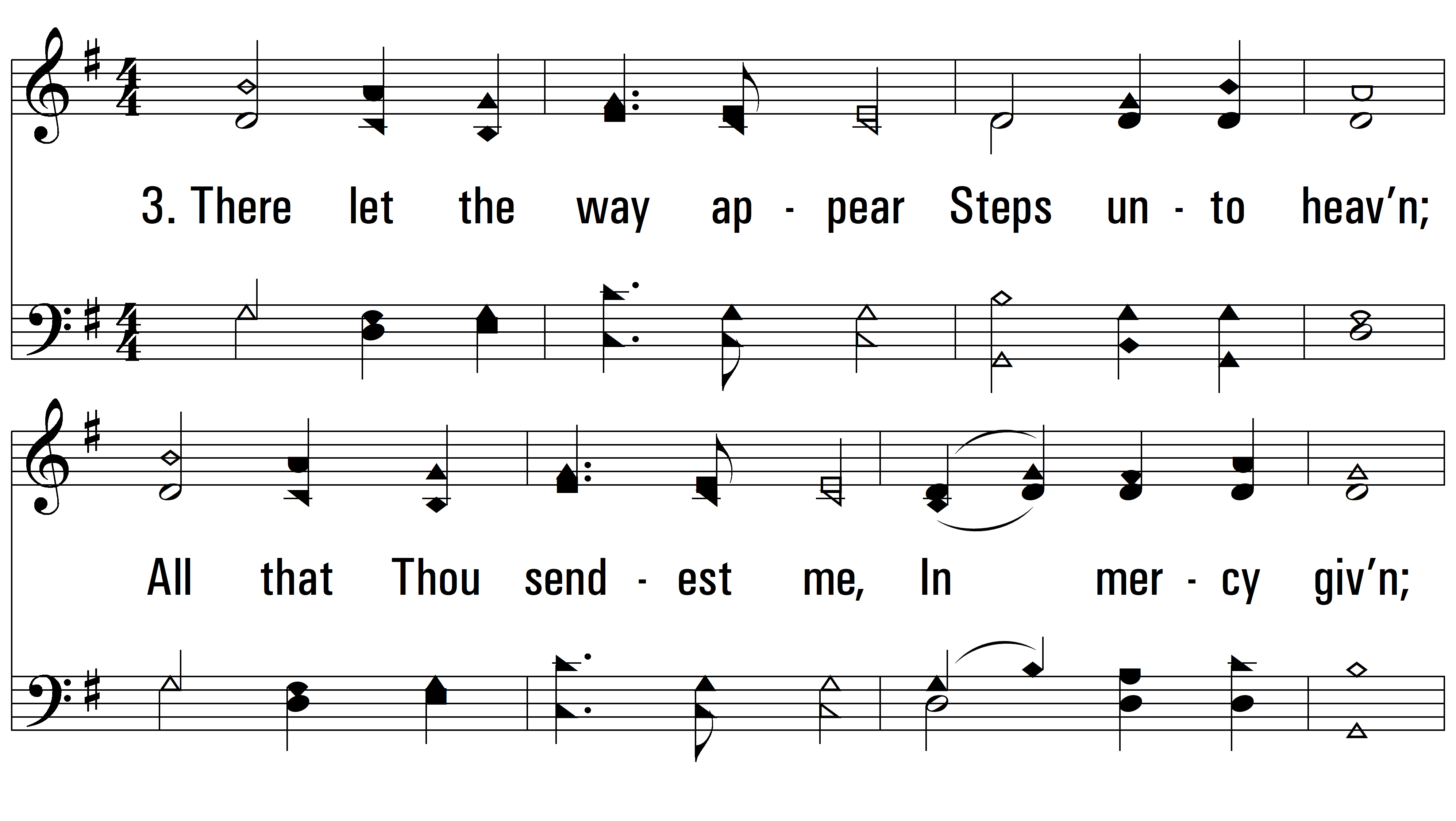 vs. 3 ~ Nearer, My God, To Thee
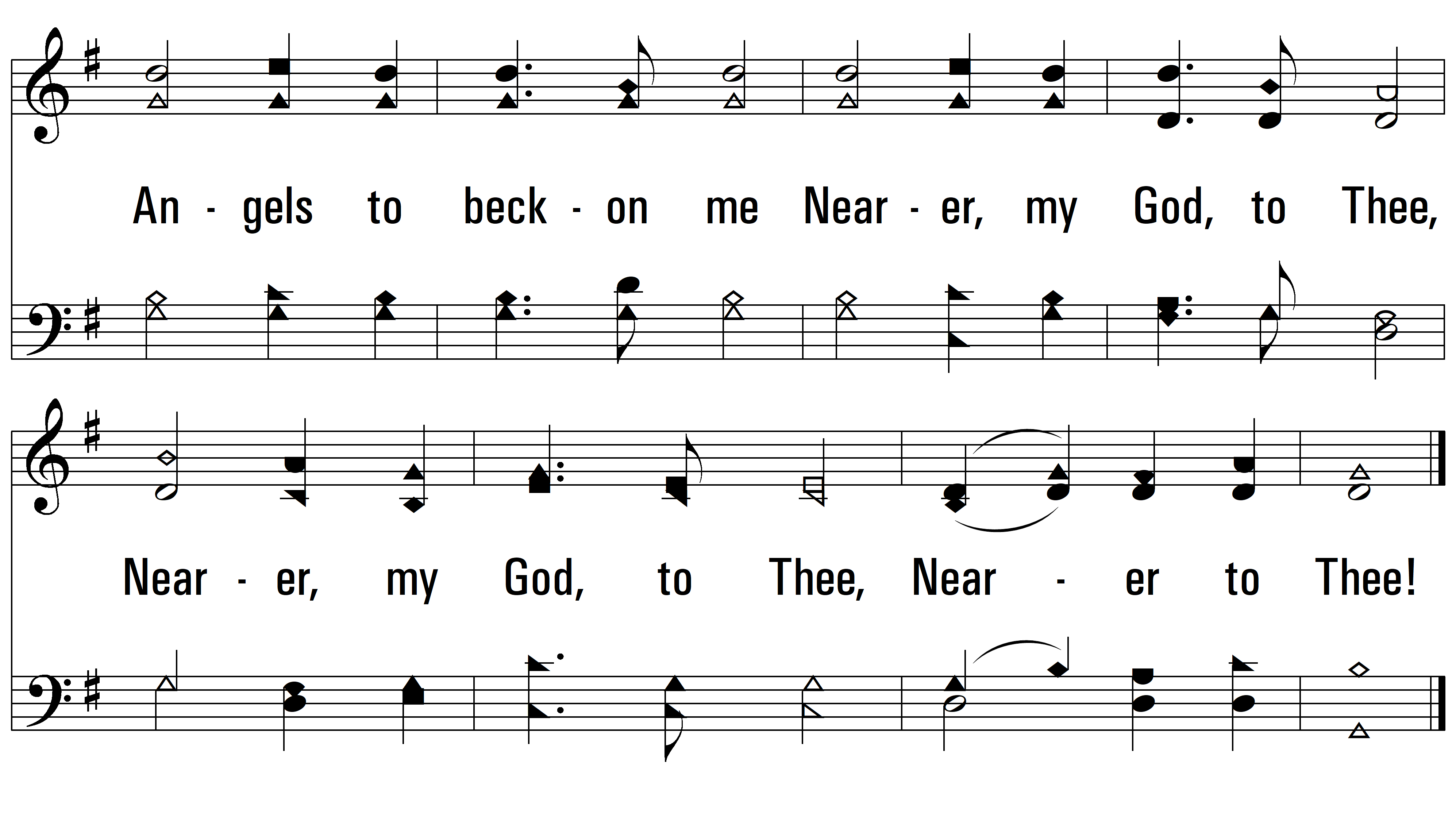 vs. 3
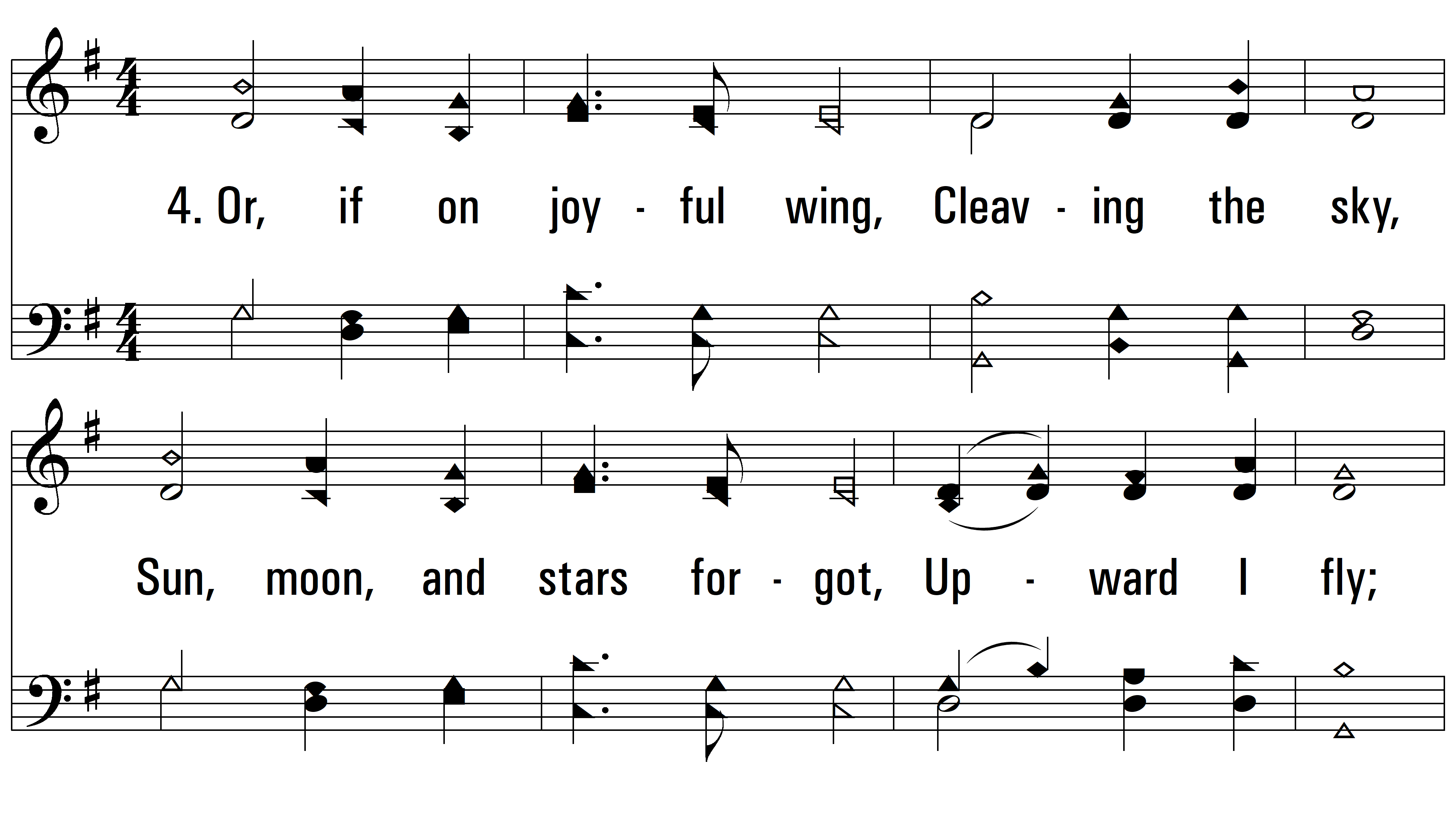 vs. 4 ~ Nearer, My God, To Thee
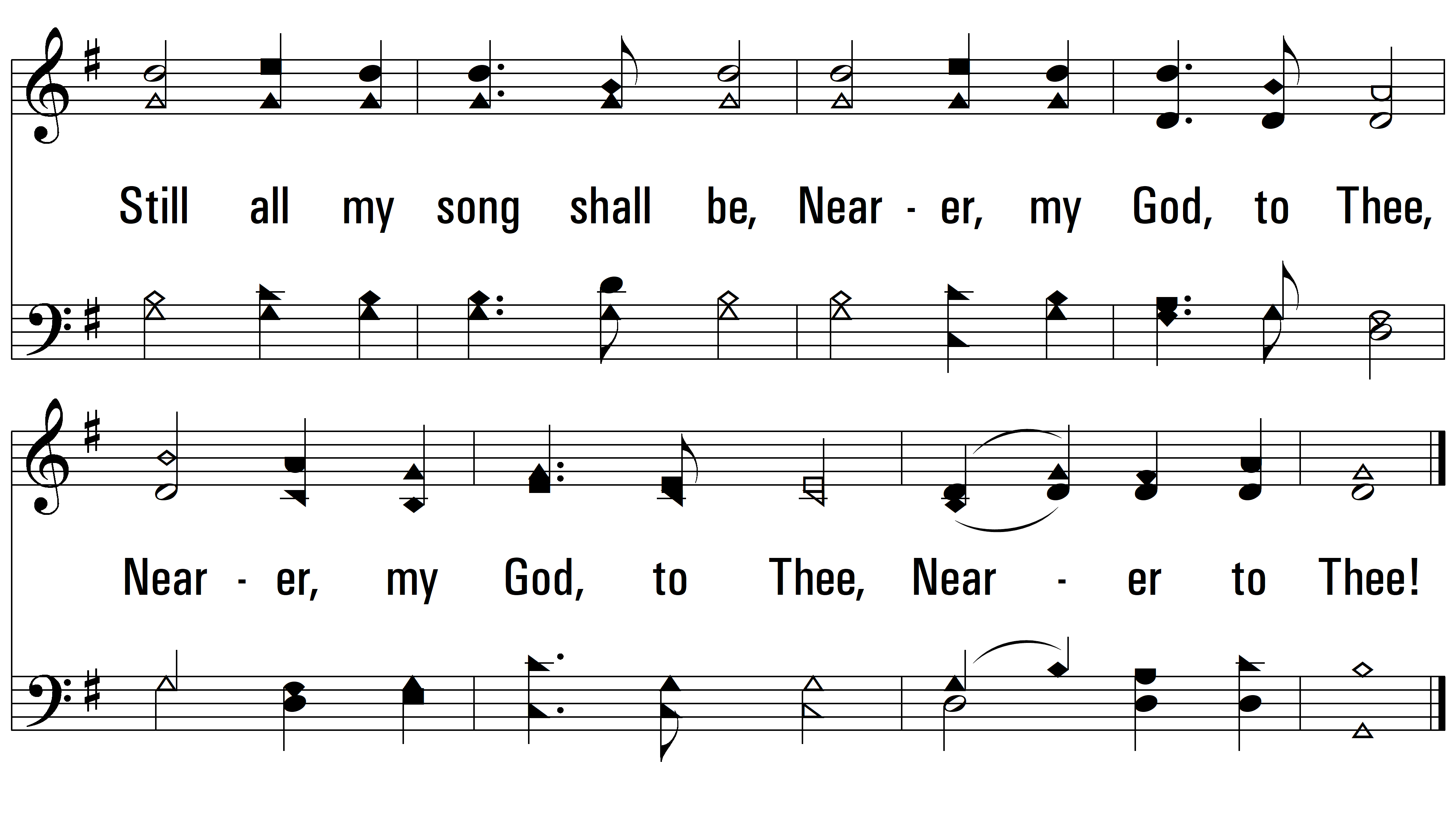 END
PDHymns.com
vs. 4